БЕЗОПАСНОСТЬ В ДОМЕсоставил: воспитатель МКДОУ « Новохоперский центр развития ребенка- детский сад №1»ЧашкинаЕ.А.
Опасность первая . Острые, колющие и режущие предметы. 
	
	Правило 1 . Все острые, колющие и режущие предметы обязательно надо класть на свои места. Порядок в доме не только для красоты, но и для безопасности.
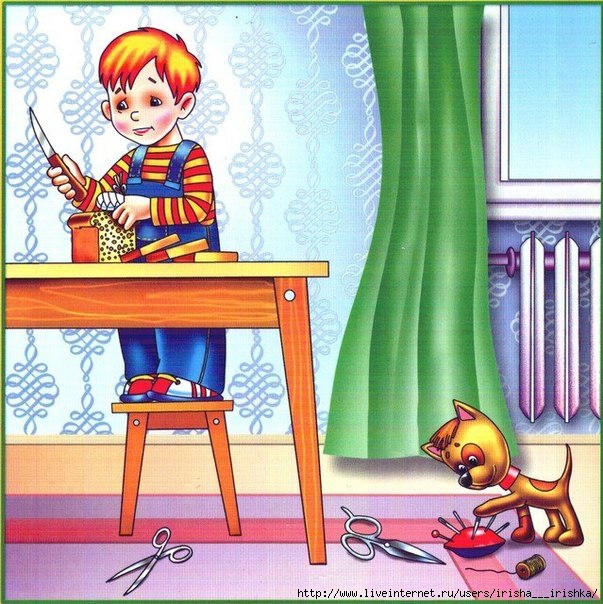 Опасность вторая . Электрические приборы. Они могут ударить током или стать причиной пожара.
Правило 1 . Уходя из дома и даже из комнаты, обязательно 		         выключай телевизор, магнитофон, утюг и другие           	         электроприборы. 
Правило 2 . Никогда не тяни за электрический провод руками (а 	        кота за хвост).
Правило 3 . Ни в коем случае не подходи к оголённым проводам и 	        не дотрагивайся до них.
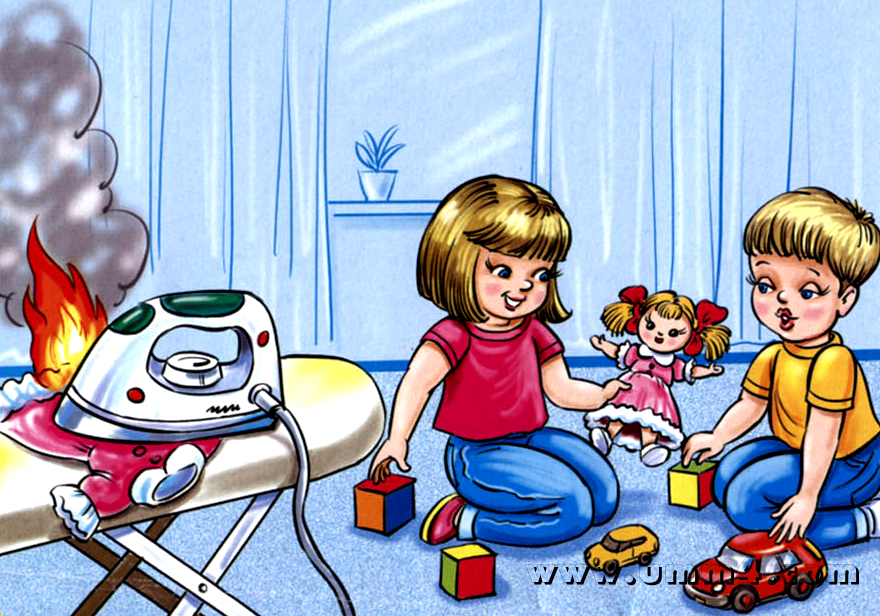 Опасность третья . Лекарства и бытовая химия.
 Правило 1 . Ни в коем случае не пробуй никакие лекарства. Во-первых, это невкусно, а во-вторых, неправильно принятое лекарство может оказаться ядом.
 Правило 2 . Что такое бытовая химия? Это стиральные порошки, средства для мытья посуды, средства от тараканов и многое другое. Дети, конечно не тараканы, но яд от тараканов действует и на людей. Поэтому ни в коем случае не открывай никаких упаковок с бытовой химией.
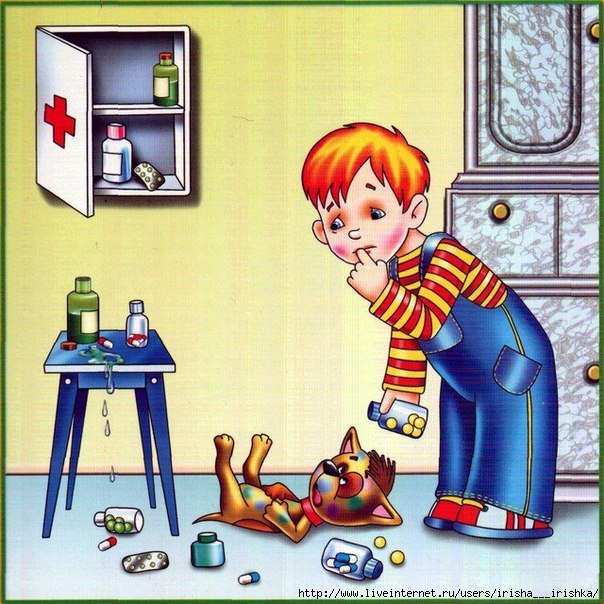 Опасность четвёртая (невидимая и неслышимая). ГАЗ.
	Газ может быть очень опасен. Во-первых, скопившись на кухне, газ может взорваться. Во-вторых, им можно отравиться. Поэтому, почувствовав запах газа, соблюдай следующие правила:
Правило 1 . Срочно скажи об этом взрослым.
Правило 2 . Надо сразу же открыть окна и проветрить квартиру.
Правило 3 . Проверь, закрыты ли краны на плите. 
Правило 4 . Немедленно позвони по телефону 04.
Правило 5 . Ни в коем случае не включай свет и не зажигай спички
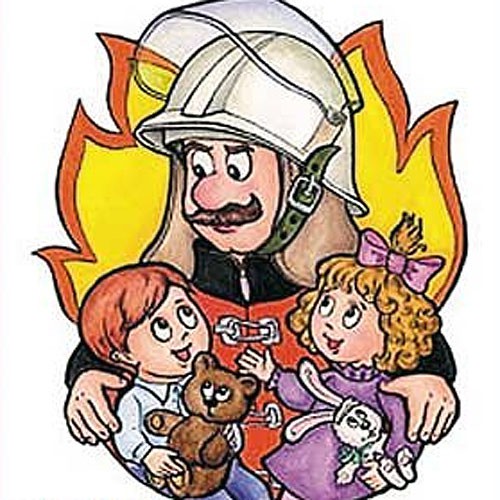 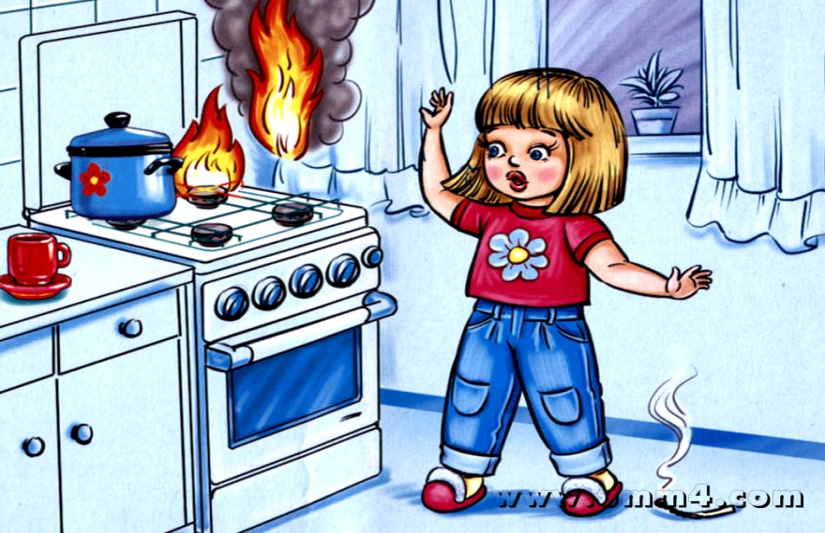 Если ты дома один, запомни следующие правила безопасности.

 Правило 1 . Ни в коем случае не открывай дверь, если звонит незнакомый человек. 
Правило 2 . На все вопросы и просьбы незнакомца отвечай "Нет".
Правило 3 . Если в дверь звонит почтальон, монтёр, врач или даже полицейский, всё равно не открывай, если ты не знаешь этих людей. Преступники могут переодеться в любую форму.
Правило 4 . Если незнакомый человек пытается открыть твою дверь, сразу же позвони в милицию по телефону 02 и назови свой точный адрес.
Правило 5 . Если дома нет телефона, зови на помощь с окна или балкона.
Правило 6 . На вопросы незнакомых людей по телефону: "Дома ли родители?" - отвечай, что дома, но они заняты и подойти к телефону не могут.
Правило 7 . Не верь, что кто-то придёт или приедет к тебе по просьбе родителей, если родители сами не позвонили тебе или не сообщили об этом заранее.
Опасности подстерегают тебя не только дома, но и на улице.
Чтобы их избежать, надо соблюдать следующие правила.
Правило 1 . Если ты потерял родителей в незнакомом месте, стой там, где ты потерялся. Если их долго нет обратись за помощью: на улице - к полицейскому, в магазине - к продавцу, в метро - к дежурному.
Правило 2 . Никогда не ходи гулять без спросу. Родители всегда должны знать, где ты находишься.
Правило 3 . Не играй на улице поздно. Происшествия чаще совершаются в тёмное время.
Правило 4 . Не соглашайся идти с незнакомыми ребятами или взрослыми в чужой подъезд, подвал, на пустырь или другие безлюдные места.
Правило 5 . Никогда не заговаривай на улице с незнакомыми людьми. Также никогда не разговаривай с пьяными.
Правило 6 . Не принимай от незнакомых взрослых угощение. Даже если родители никогда не покупали тебе таких вкусных вещей.
Правило 7 . Если ты увидишь на улице, в троллейбусе, трамвае, метро какой-нибудь предмет: коробку, сумку, свёрток, пакет - не трогай его. В нём может оказаться бомба.